Certificate of Appreciation
By unleashing your local love in 2018, 
you are helping to tackle issues and change lives right here at home.
#ChangingLivesLocally
United Way of Kenosha County would like to thank
Name of Recipient
For your contribution!
We couldn’t do it without you!
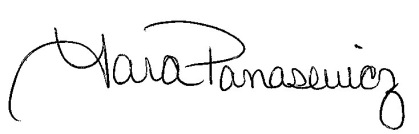 Company Employee Campaign Ambassador
United Way of Kenosha County CEO